Vocabulary 3/4/14
Slouch
- to sit or stand with an awkward, slumping, drooping posture-Verb
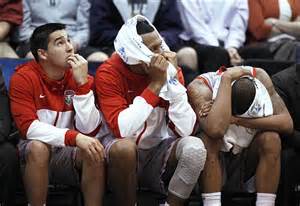 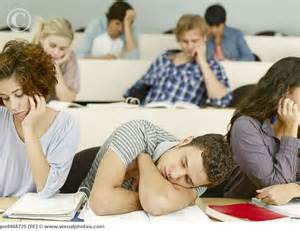 Exploit
– Take advantage of, to use selfishly for one's own ends-Verb
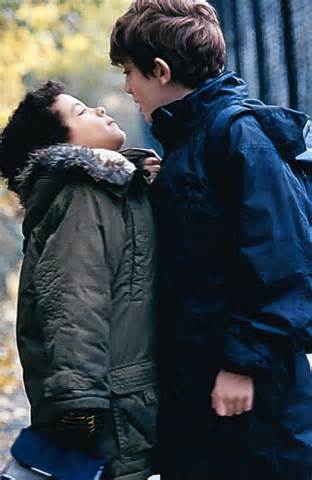 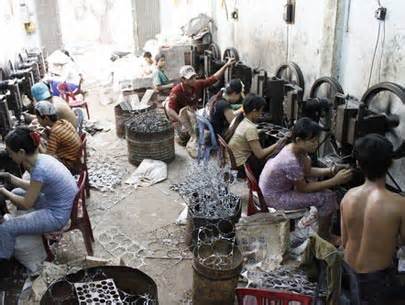 Bleak
- without hope or encouragement; depressing; dreary- Adjective
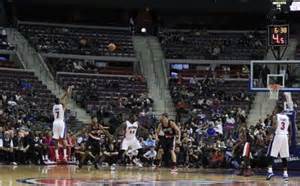 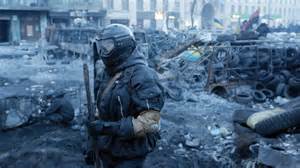 cryptic
– Hard to understand, puzzling, mysterious– adjective
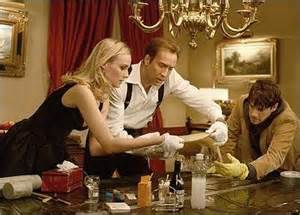 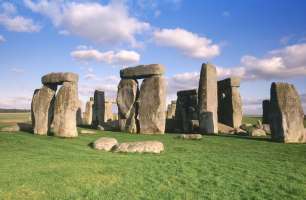 Scowl
– to have a threatening or gloomy facial expression-Verb
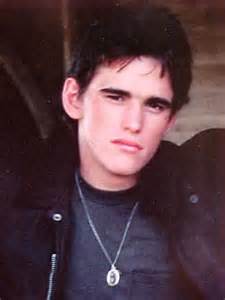 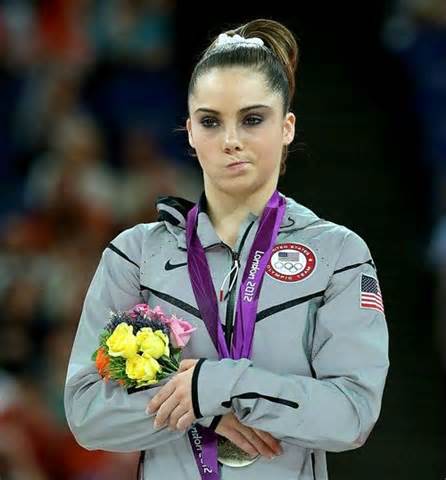 Menacing
– Something that is a threat, danger, hazard, or evil- adjective
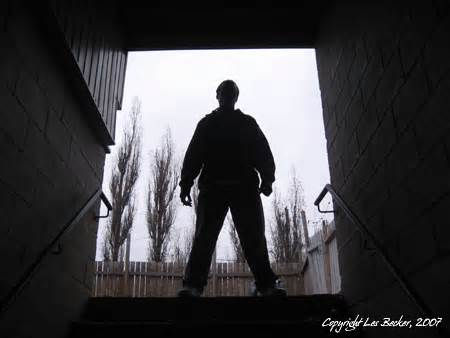 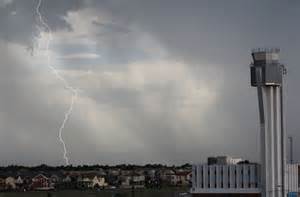 Savvy
- perceptive knowledgeable; experienced and well-informed, adjective
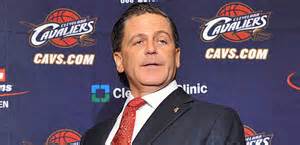 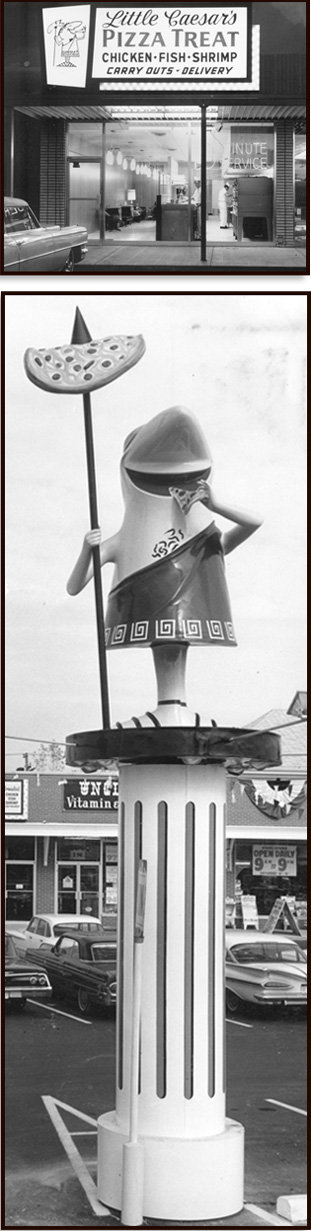 inconsolable
Can not be comfortable, extremely upset, devastated  - adjective
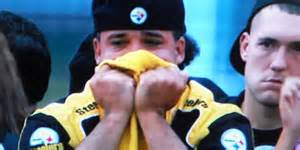 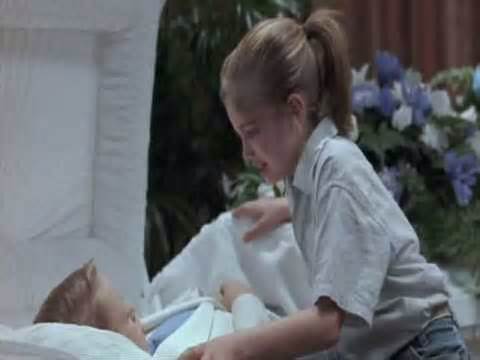 Content
- Satisfied, happy, at ease, comfortable – Adjective
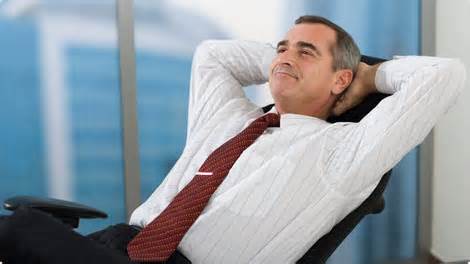 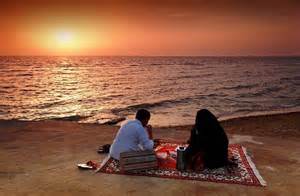 Numbly
– Unable to feel emotions, incapable of acting, indifferent - Adverb
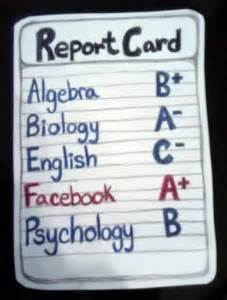 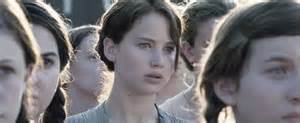